The Research Questions
What is the impact of tapering long-term opiate therapy (LTOT) for chronic pain on diabetes and hypertension medication adherence?

What is the impact of tapering long-term opiate therapy (LTOT) for chronic pain on diabetes and hypertension control (HgbA1c or blood pressure)?
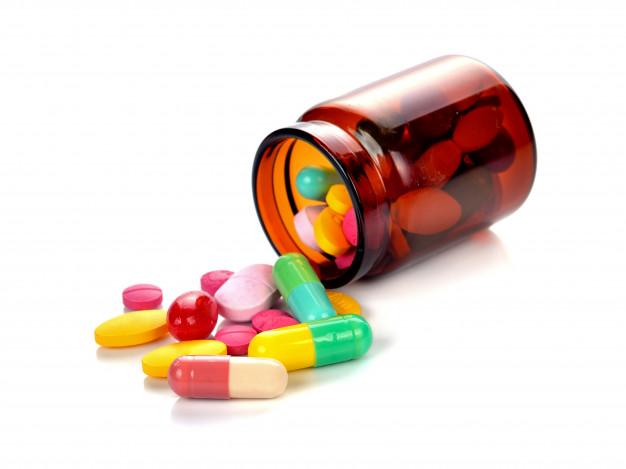 Research Design and Method
Retrospective cohort study, OptumLabs® Data Warehouse (OLDW) claims and EHR data, 2008-2019

Adults prescribed opioid therapy at ≥50 MME/day during the baseline 12 months, with <10% monthly fluctuation and coverage for >90% days
Exclusions: cancer, hospice or palliative care, > 90 days SNF/inpatient, buprenorphine
PLUS
Diabetes (n=23,371) and/or hypertension (n=41,213) treated with medication for > 2 months in baseline year
And a subset with A1c (n=6,222) or BP (n=3,631) measures in baseline and follow up
[Speaker Notes: contains de-identified, longitudinal health information on enrollees and patients, representing a diverse mixture of ages, ethnicities and geographical regions across the United States. The claims data in OLDW includes medical and pharmacy claims, laboratory results and enrollment records for commercial and Medicare Advantage enrollees. The EHR-derived data includes a subset of EHR data that has been normalized and standardized into a single database.]
What the Research Found
Tapering of stable LTOT ≥50 MME/day:
was associated with reduced diabetes and hypertension-related medication adherence
in the subset of patients who had A1c and BP measurement in the follow up period, a smaller reduction in medication adherence was seen 
was not associated with changes in glycemic or blood pressure control in this limited analysis (<12 months follow up for most patients and a smaller subset of patients had A1c or BP data avalaible)
What this means for Clinical Practice
Tapering pain medication represents a disruption to clinical stability that is seen in reduced medication adherence for non-pain medications
Clinicians should attend to patients’ other chronic conditions when tapering LTOT to support continued high-quality care
[Speaker Notes: -Health care engagement (having A1c or BP checks done) seems to mitigate tapering effect on medication adherence

-Lack of change in control measures (A1c and BP values) could be because the most disrupted patients are missing from the data set (did not have A1c or BP follow up) and might not represent actual clinical outcomes]